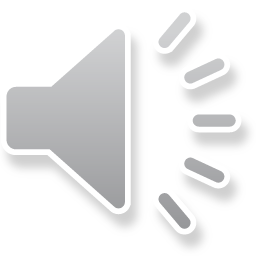 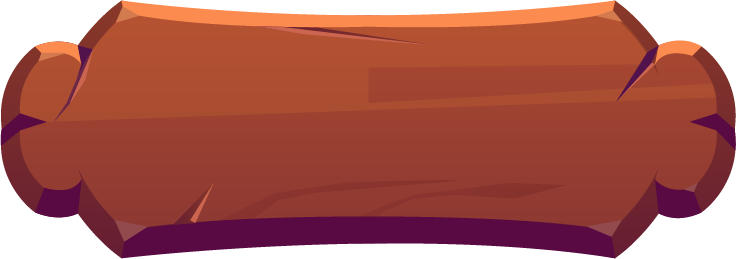 قياس المادة
اضغط هنا للبدء
[Speaker Notes: تم تنزيل هذا القالب من موقع ingez-ppt]
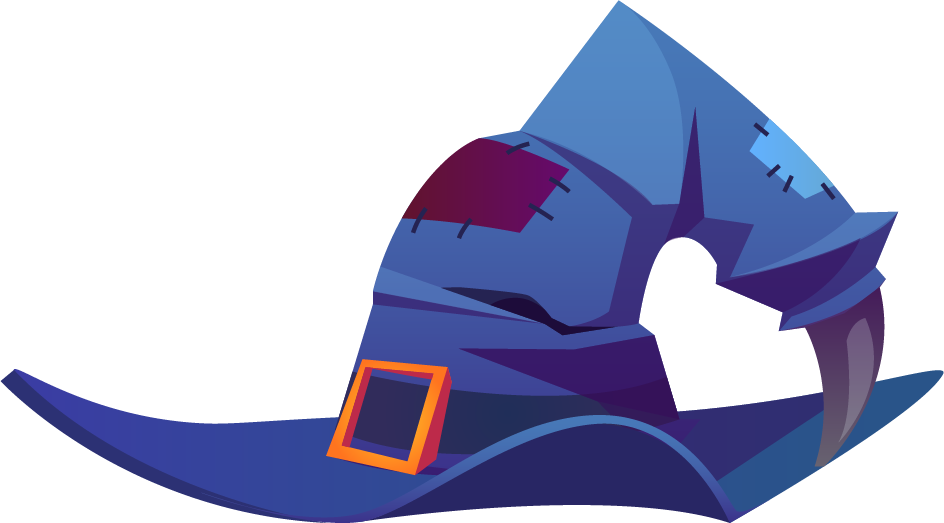 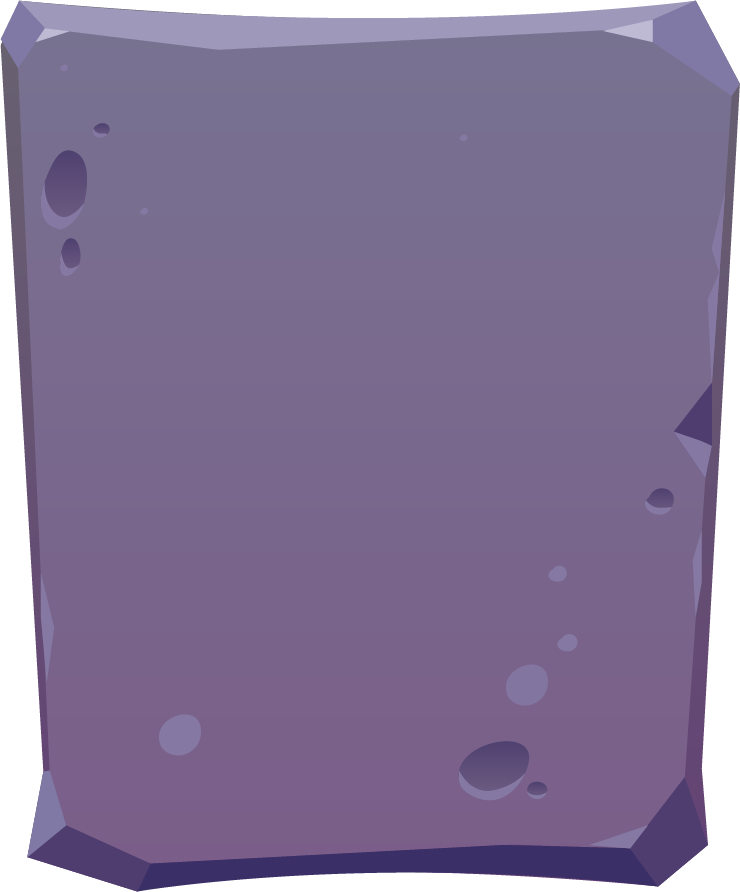 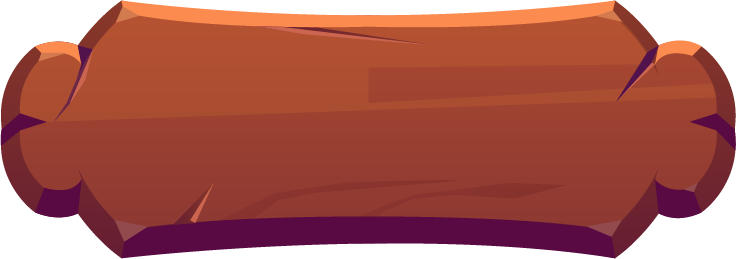 هل تستطيع الوصول الى أعلى دور في البرج
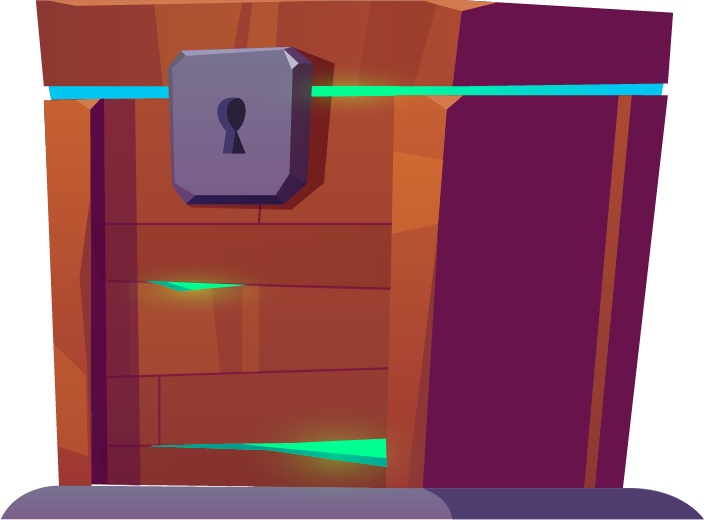 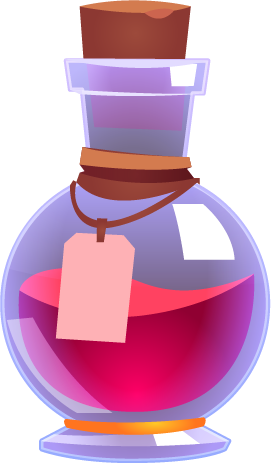 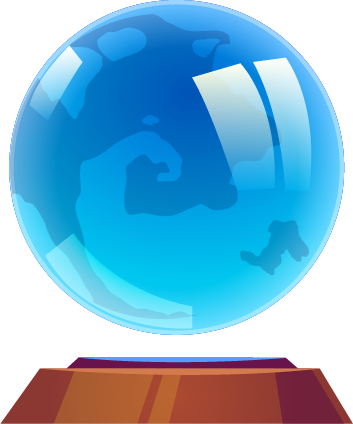 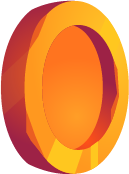 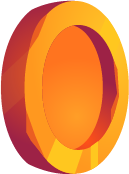 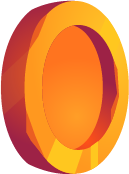 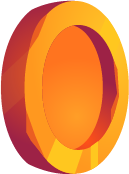 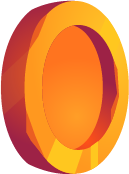 ابدأ
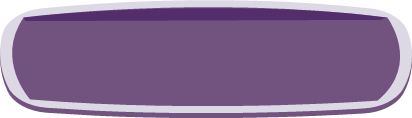 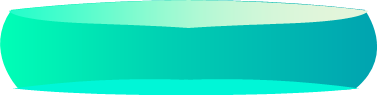 [Speaker Notes: تم تنزيل هذا القالب من موقع ingez-ppt]
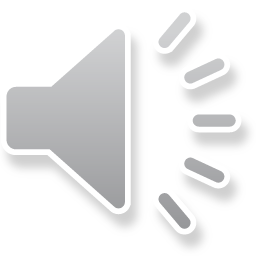 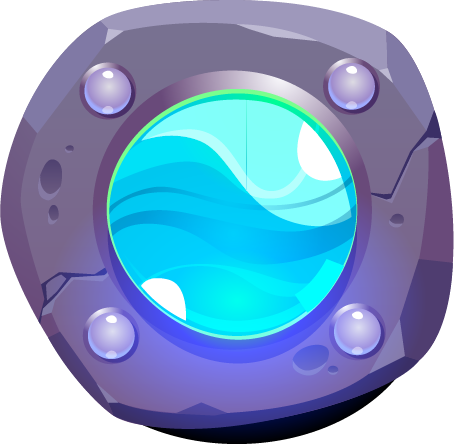 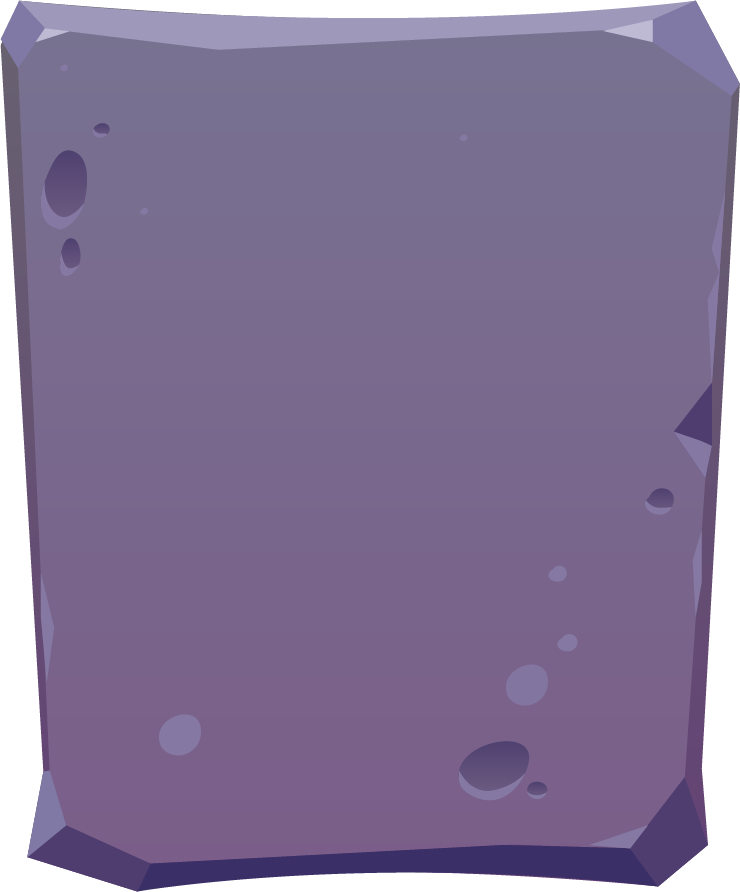 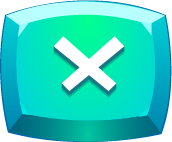 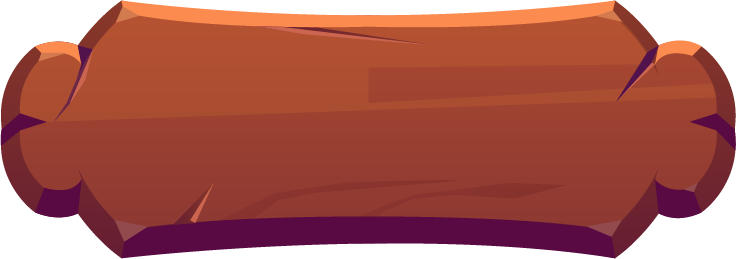 اختر
 الإجابة الصحيحة
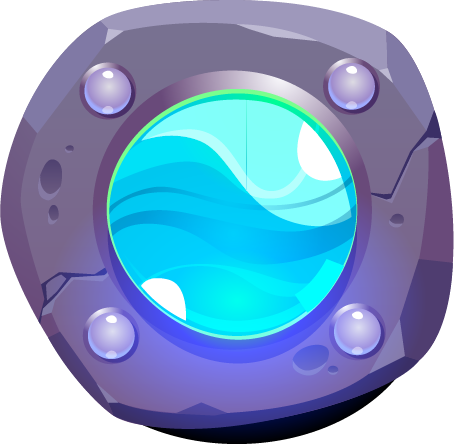 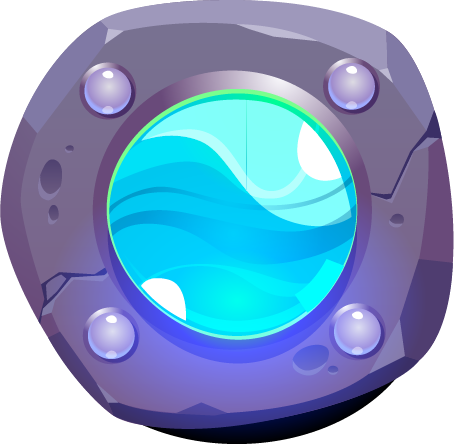 ماذا نستخدم لقياس طول المادة؟
المسطرة
المخبار المدرج
الميزان الزنبركي
[Speaker Notes: تم تنزيل هذا القالب من موقع ingez-ppt]
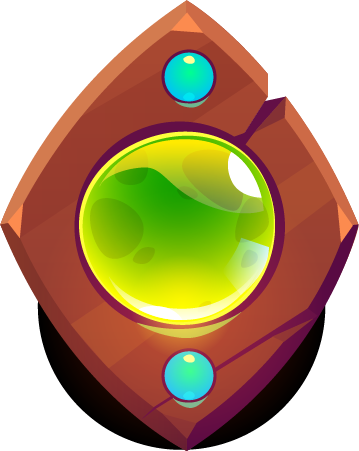 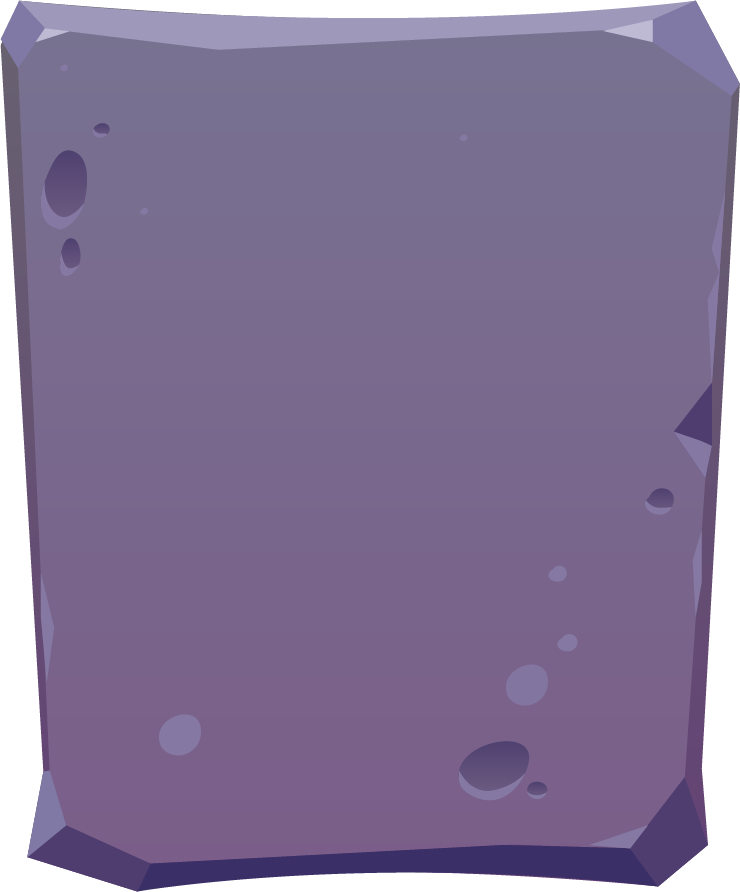 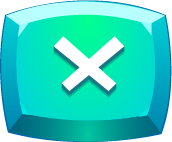 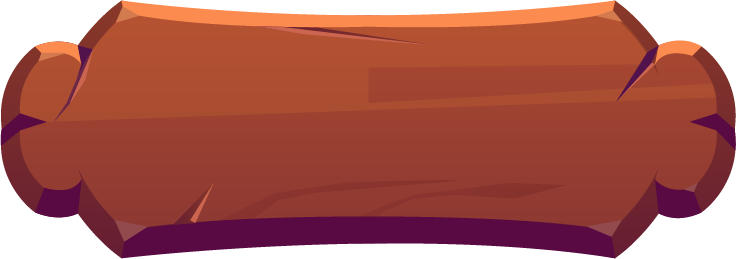 اختر
 الإجابة الصحيحة
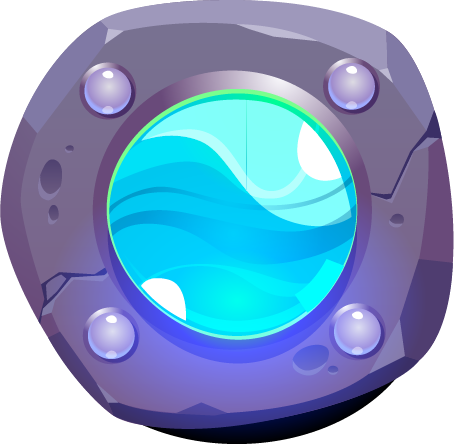 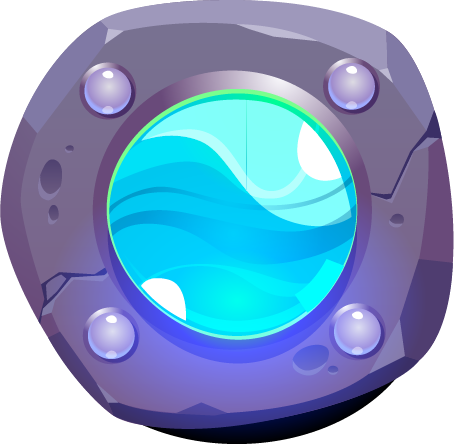 هو مقدار الحيز الذي تشغله المادة؟
الكتلة
الحجم
الوزن
[Speaker Notes: تم تنزيل هذا القالب من موقع ingez-ppt]
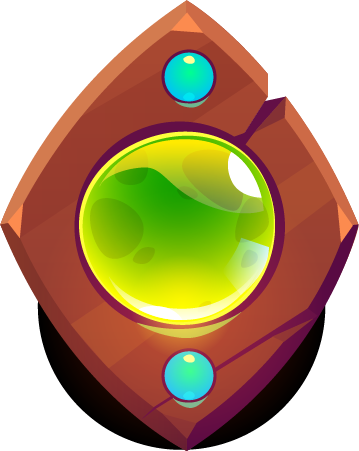 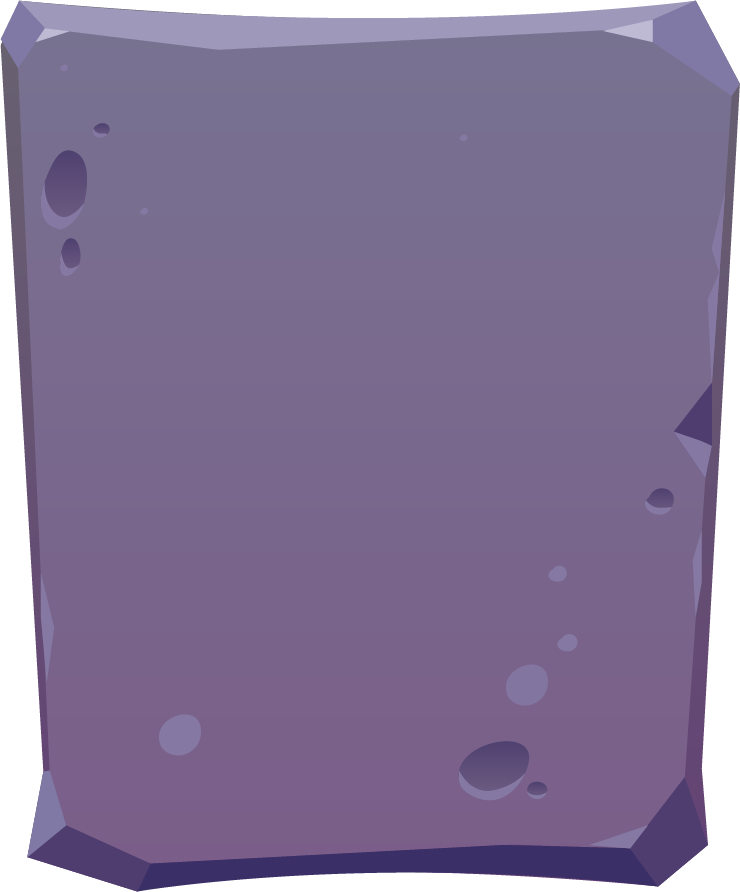 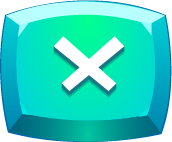 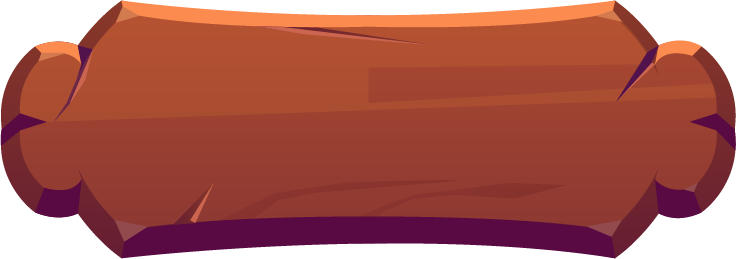 اختر
 الإجابة الصحيحة
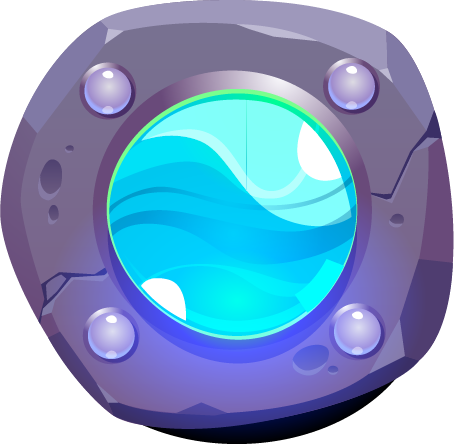 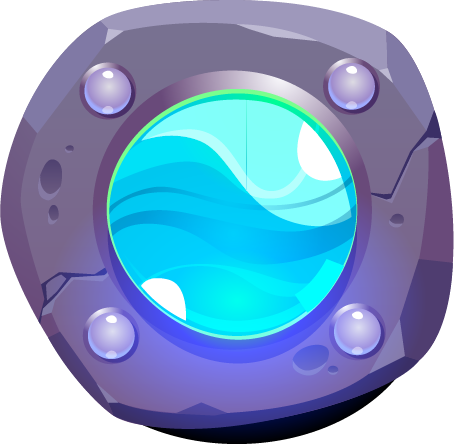 نقيس حجم السوائل بإستخدام؟
الميزان الزنبركي
المخبار المدرج
المسطرة
[Speaker Notes: تم تنزيل هذا القالب من موقع ingez-ppt]
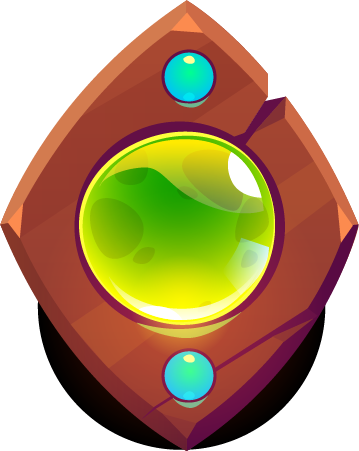 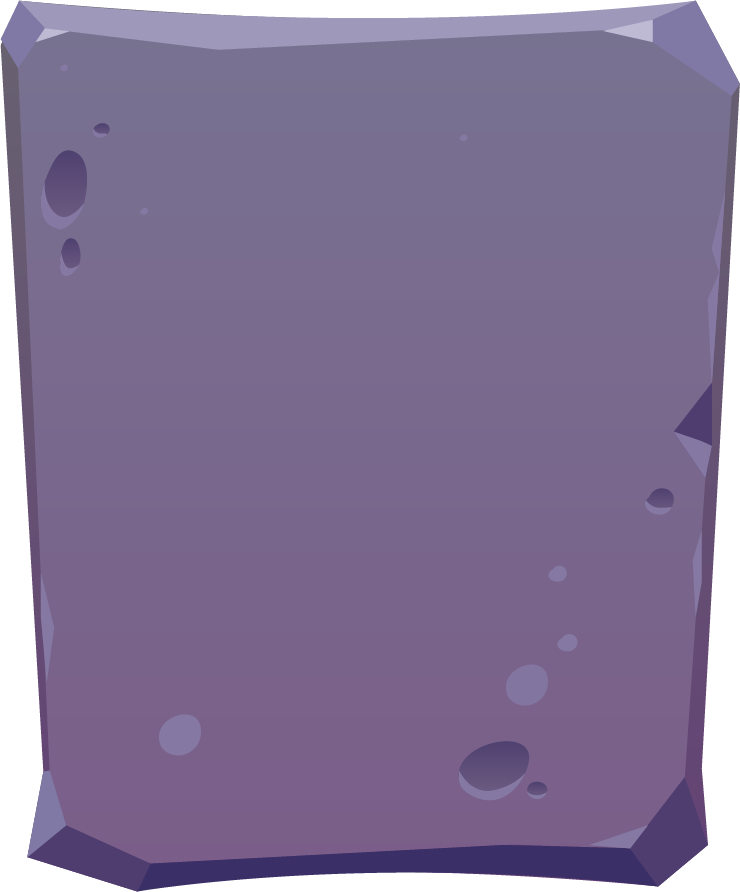 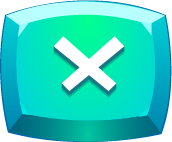 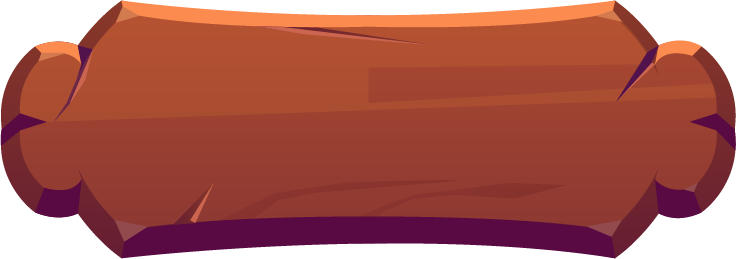 اختر
 الإجابة الصحيحة
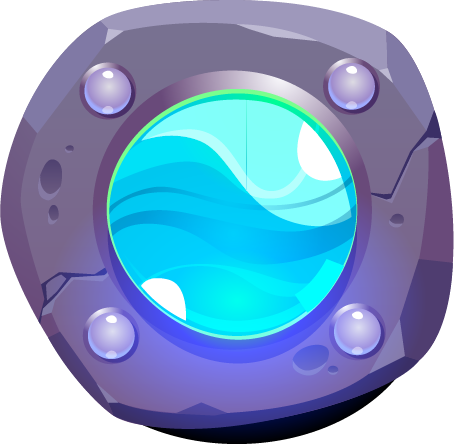 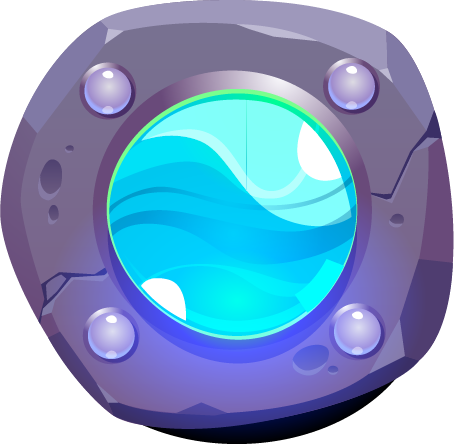 ما الاداة المستخدمة لقياس الوزن؟
المخبار المدرج
الميزان الزنبركي
المسطرة
[Speaker Notes: تم تنزيل هذا القالب من موقع ingez-ppt]
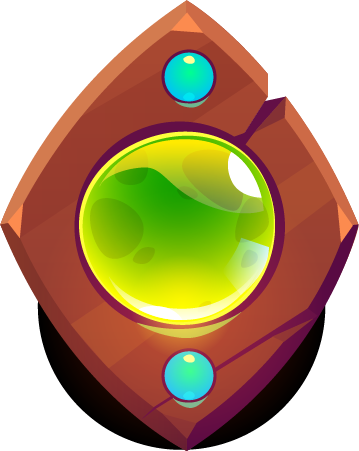 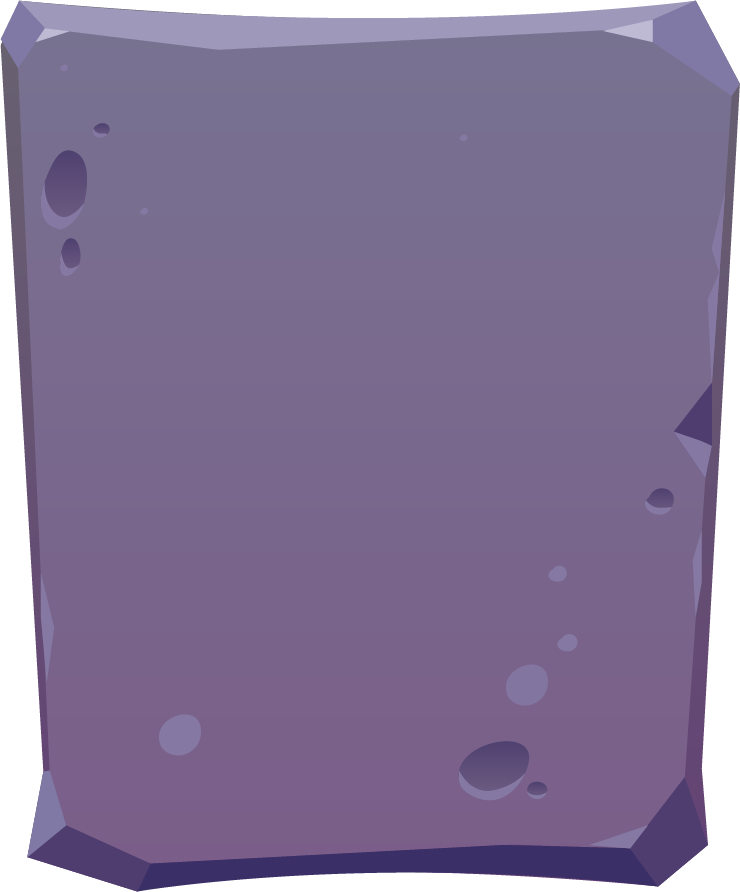 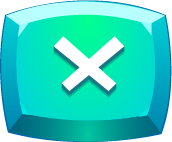 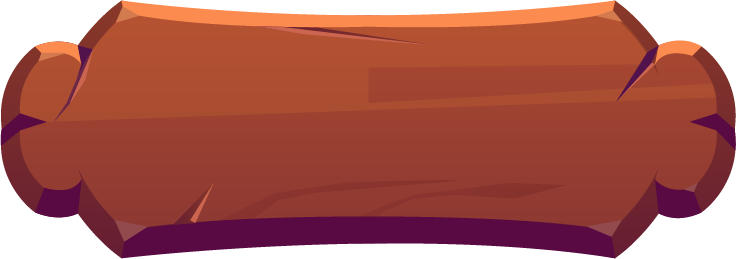 اختر
 الإجابة الصحيحة
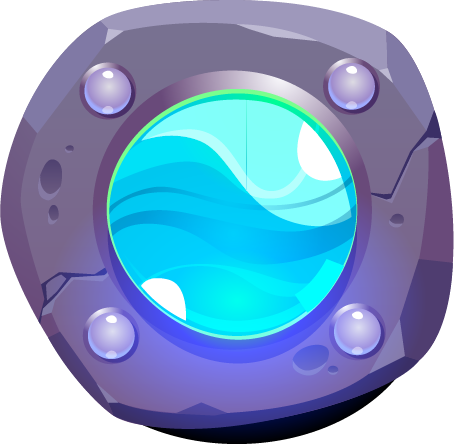 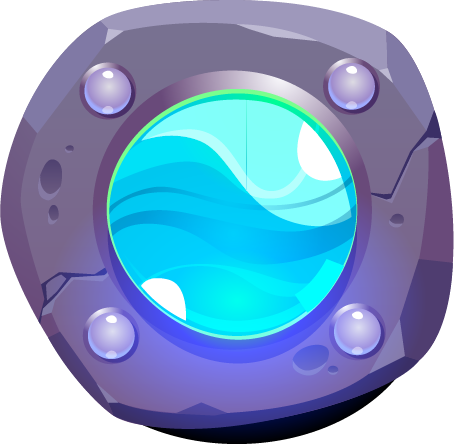 كل ممايلي هو من أدوات قياس المادة ماعدا ؟
المخبار المدرج
الملمس
المسطرة
[Speaker Notes: تم تنزيل هذا القالب من موقع ingez-ppt]
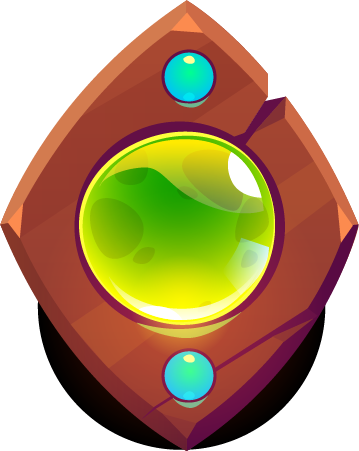 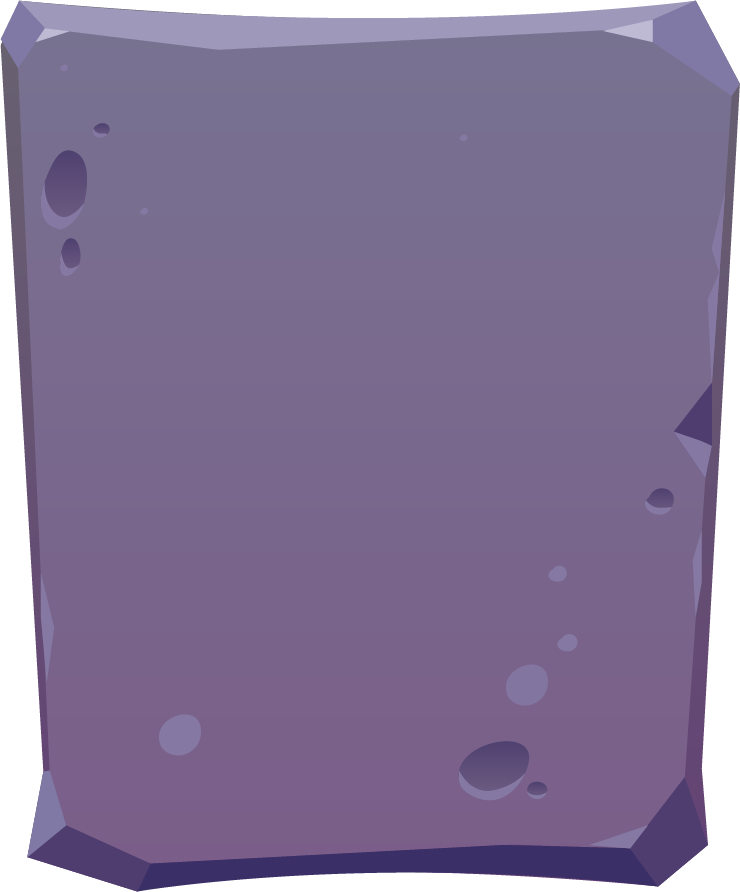 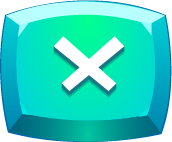 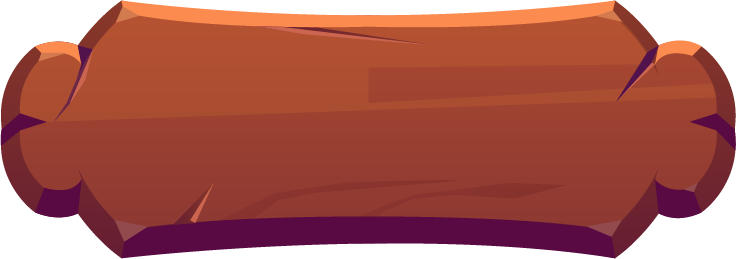 اختر
 الإجابة الصحيحة
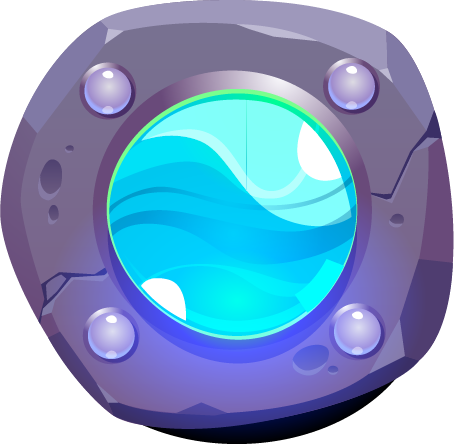 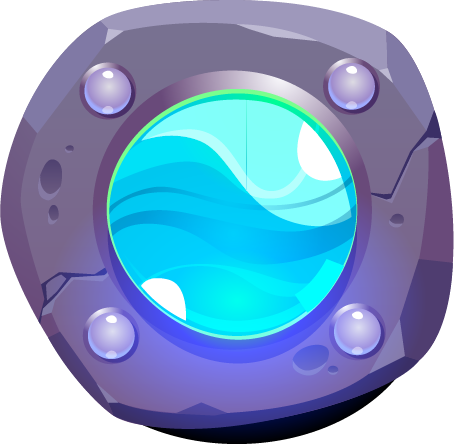 ما ي المادة التي تنتشر لتملأ حاويتها؟
السائل
الجسم الصلب
الغاز
[Speaker Notes: تم تنزيل هذا القالب من موقع ingez-ppt]
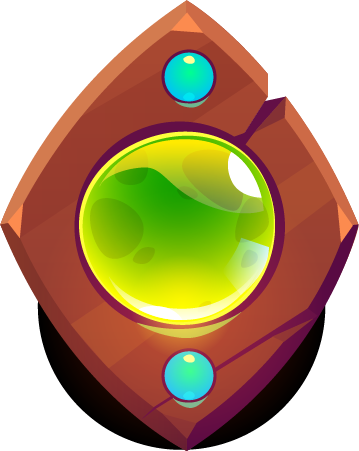 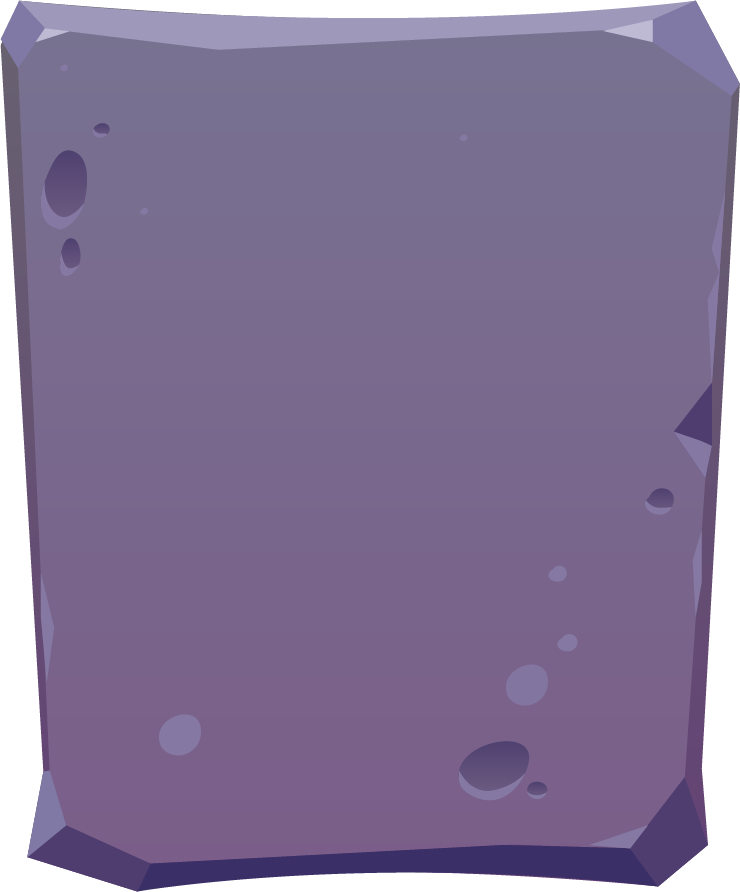 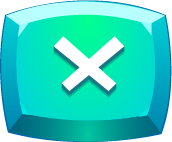 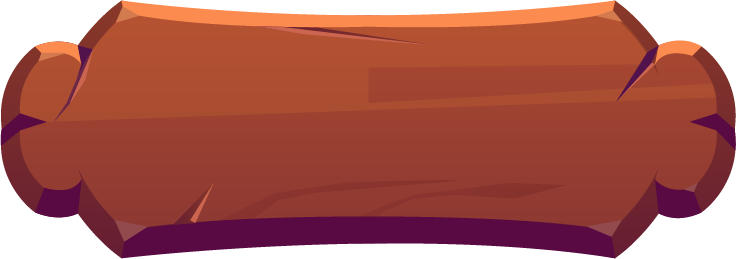 اختر
 الإجابة الصحيحة
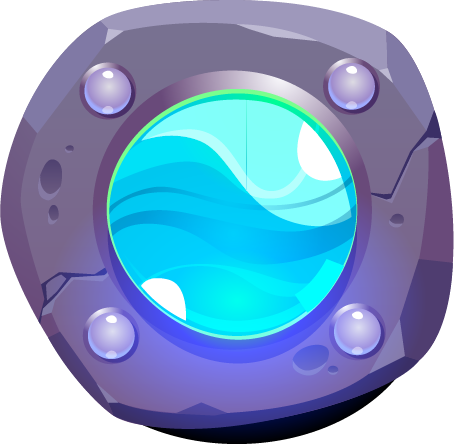 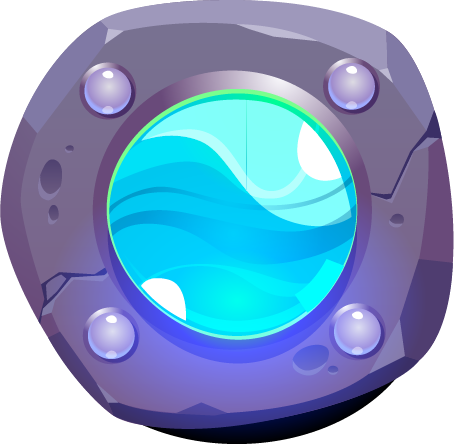 ما المادة التي تنزلق جسيماتها فوق بعضها؟
الصلب
الغاز
السائل
[Speaker Notes: تم تنزيل هذا القالب من موقع ingez-ppt]
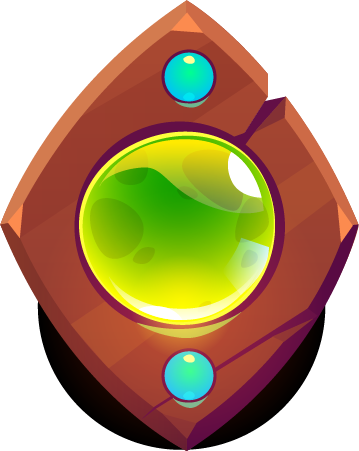 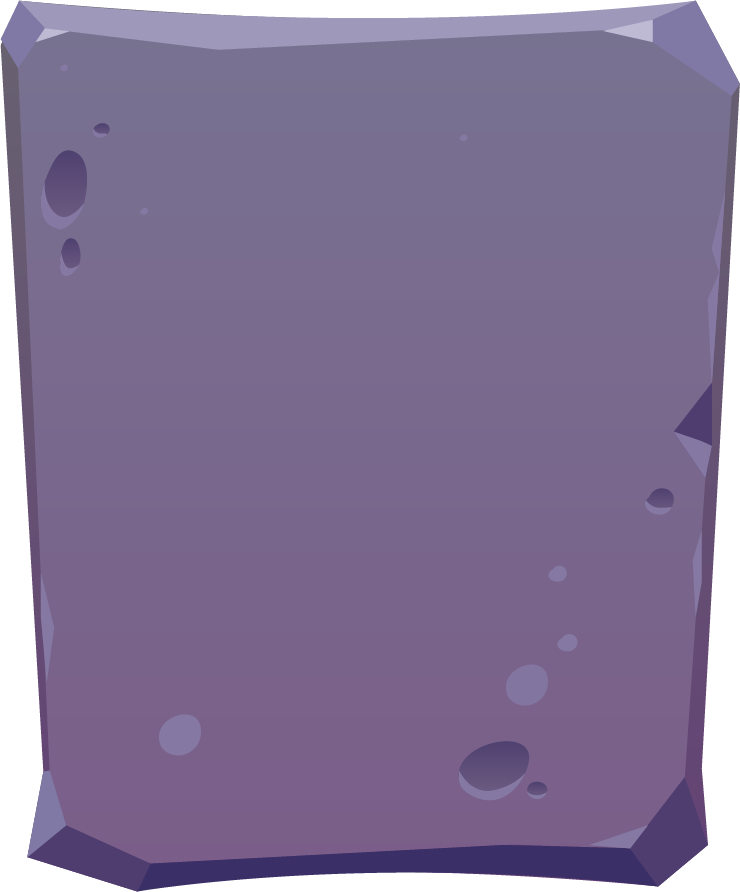 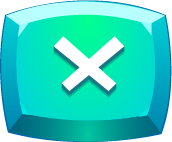 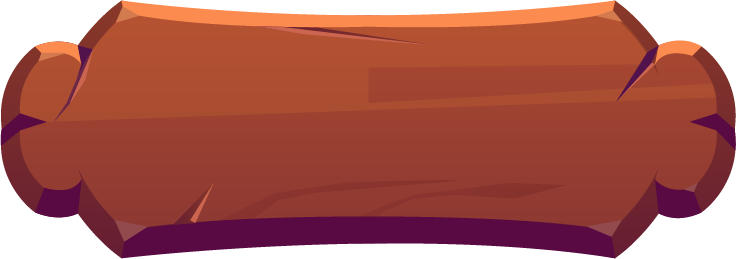 اختر
 الإجابة الصحيحة
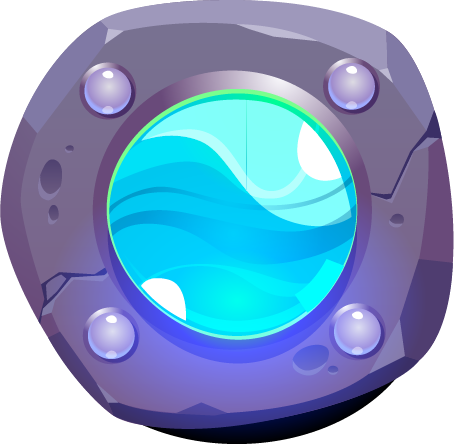 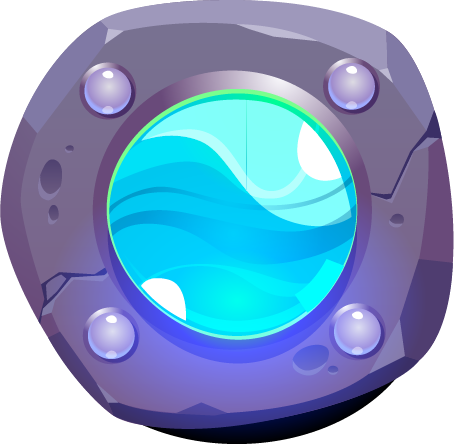 ما المادة التي تحافظ على شكلها؟
الهيليوم
الماء
الكتاب
[Speaker Notes: تم تنزيل هذا القالب من موقع ingez-ppt]
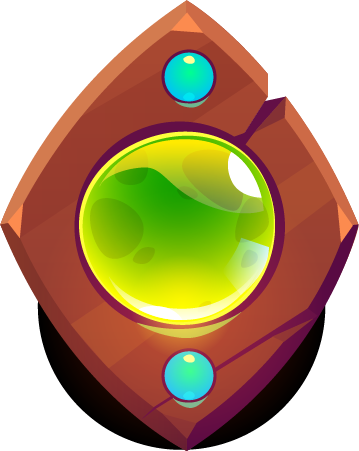 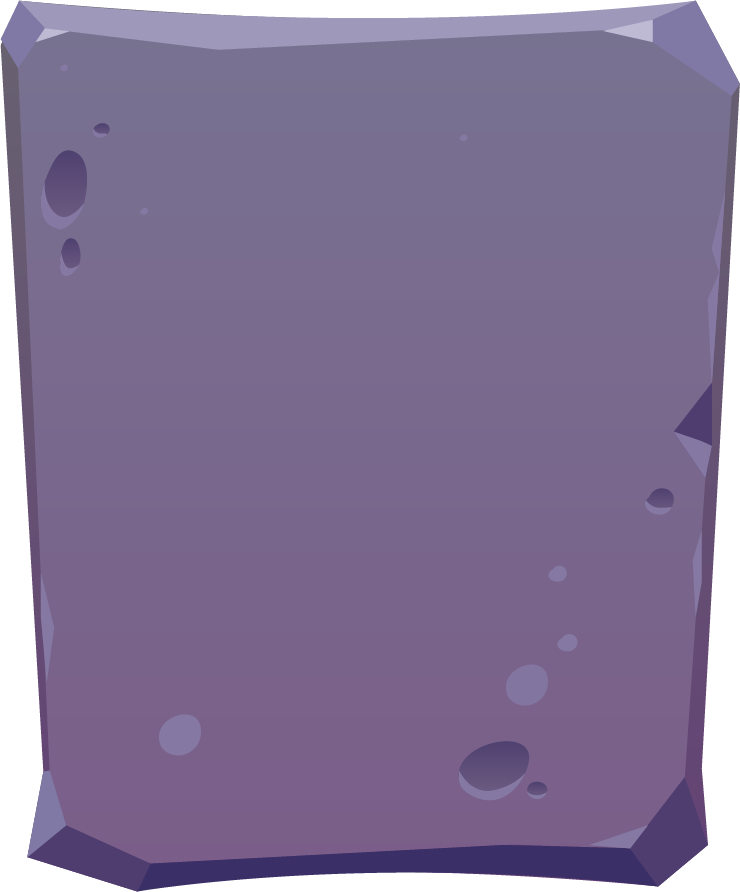 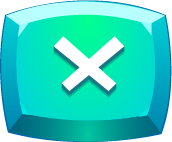 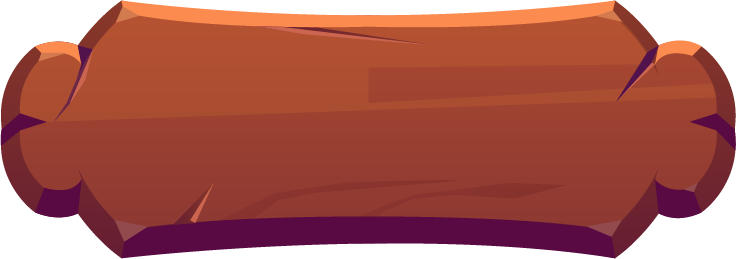 اختر
 الإجابة الصحيحة
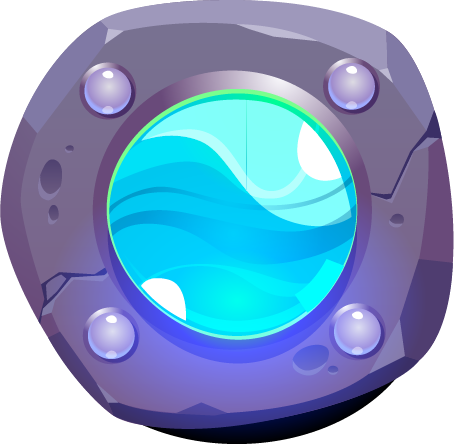 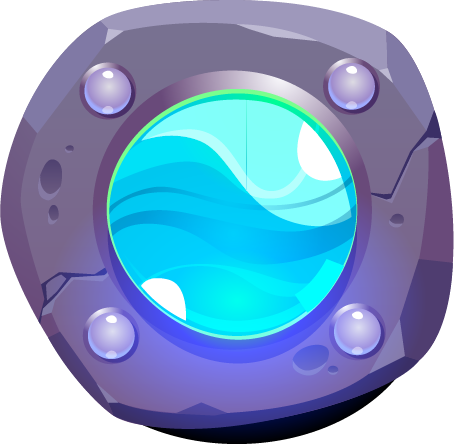 ما الأداة المستخدمة لقياس الكتلة ؟
الميزان ذي الكفتين
المسطرة
التيرموميتر
[Speaker Notes: تم تنزيل هذا القالب من موقع ingez-ppt]
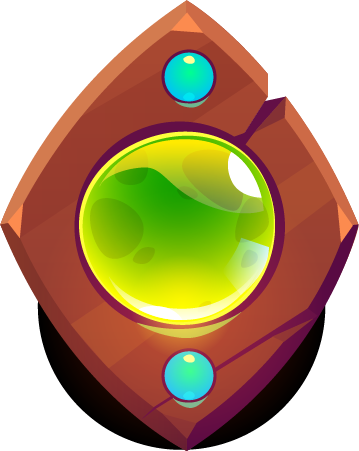 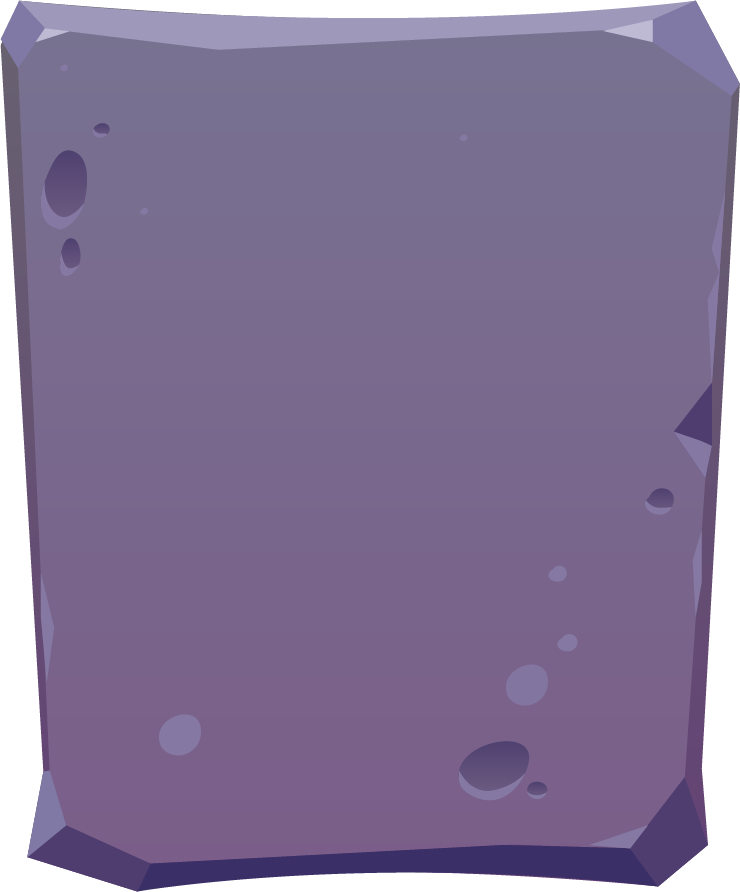 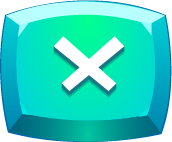 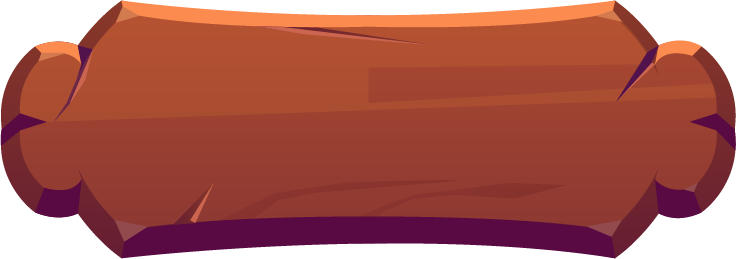 اختر
 الإجابة الصحيحة
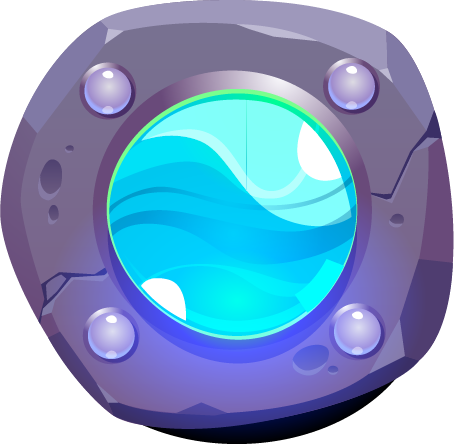 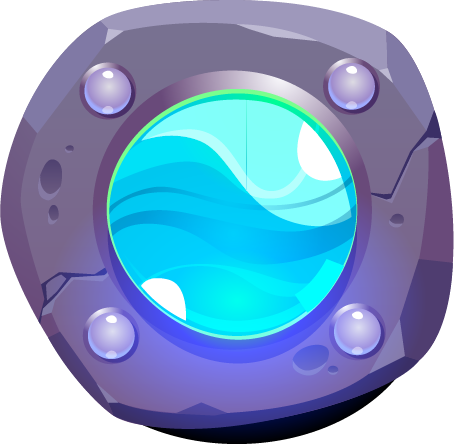 ما الوحدة المستخدمة لقياس الكتلة؟
الجرام
اللتر
النيوتن
[Speaker Notes: تم تنزيل هذا القالب من موقع ingez-ppt]
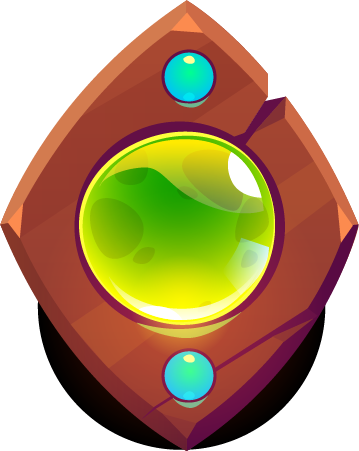 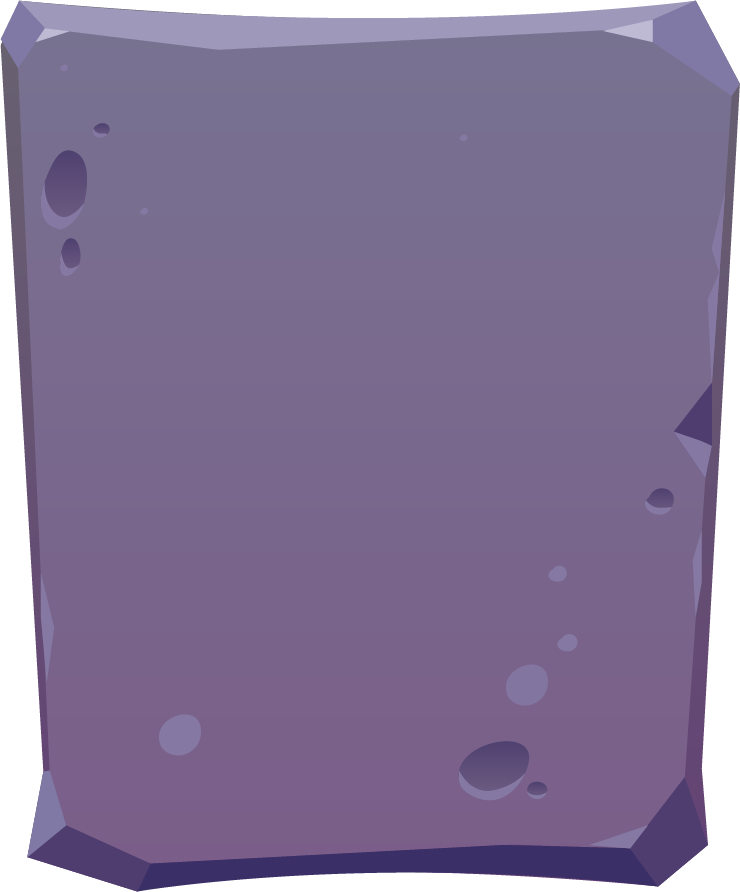 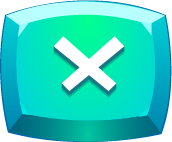 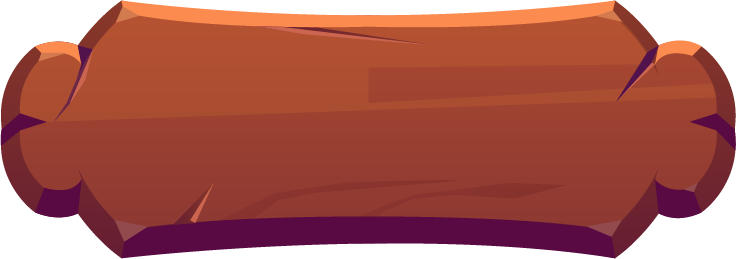 اختر
 الإجابة الصحيحة
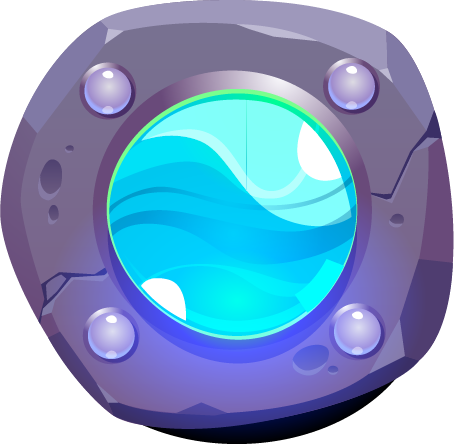 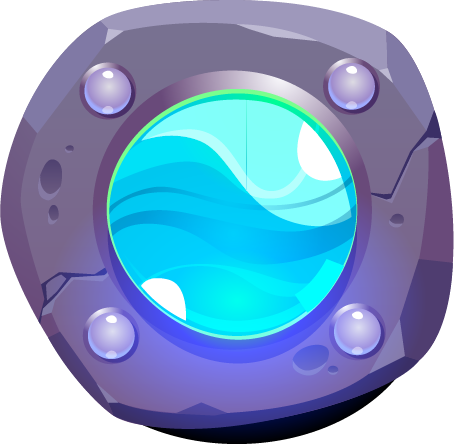 هي قوة شد تبقيك على الأرض؟
الجاذبية
الكتلة
النيوتن
[Speaker Notes: تم تنزيل هذا القالب من موقع ingez-ppt]
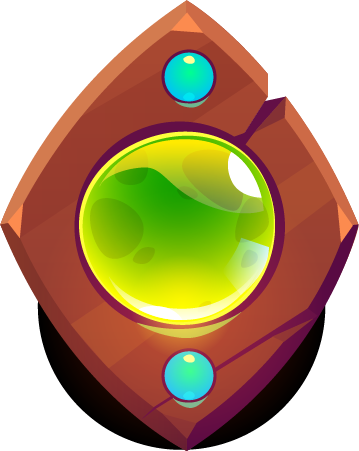 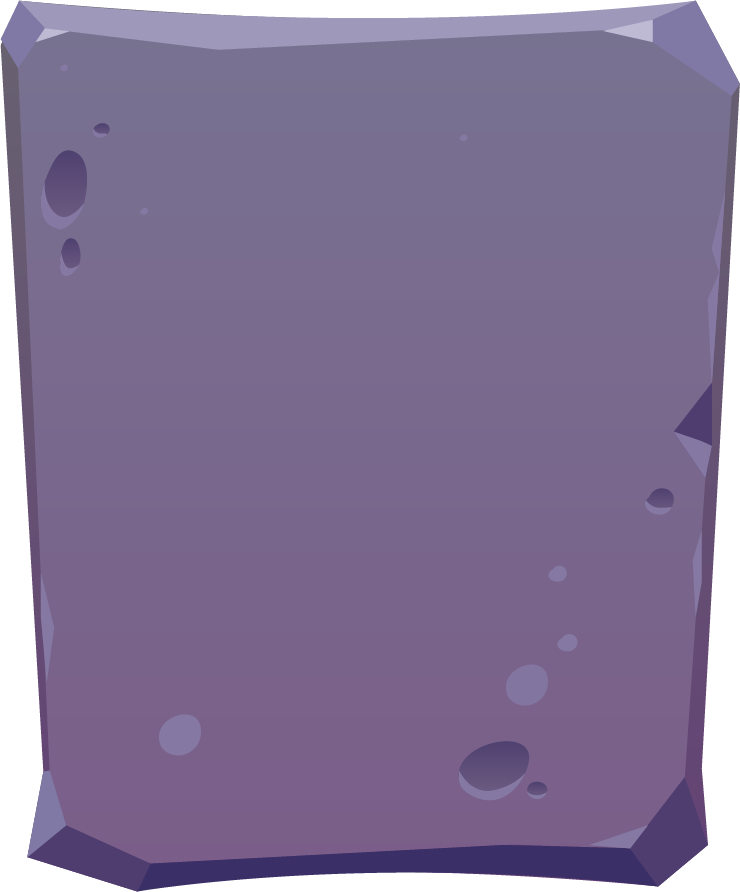 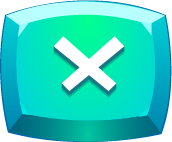 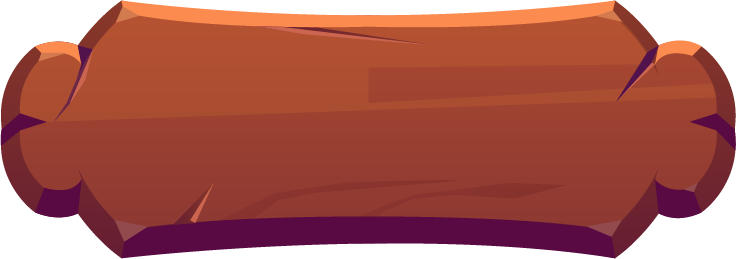 اختر
 الإجابة الصحيحة
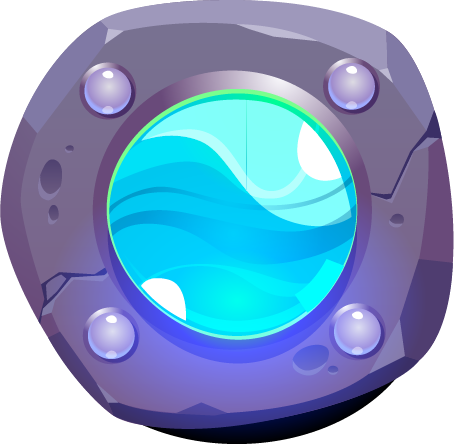 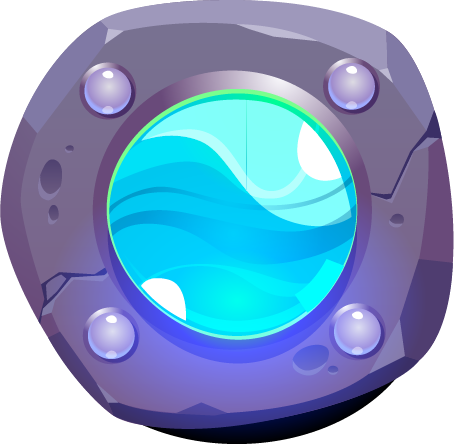 المادة التي ليس لها شكل محدد ولا حجم محدد؟
الهيليوم
الكرسي
الحليب
[Speaker Notes: تم تنزيل هذا القالب من موقع ingez-ppt]
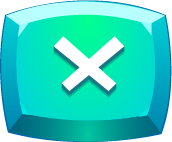 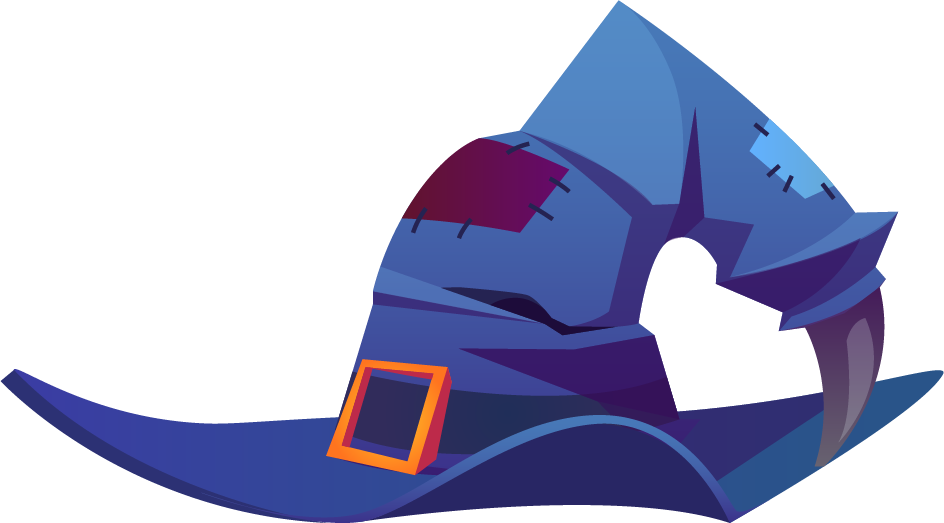 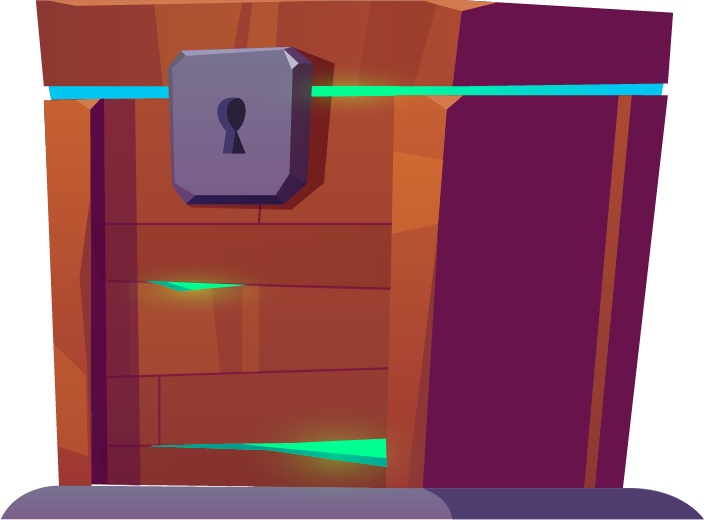 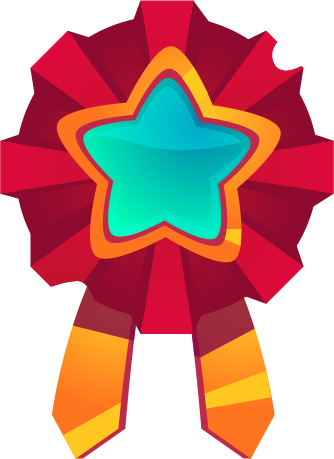 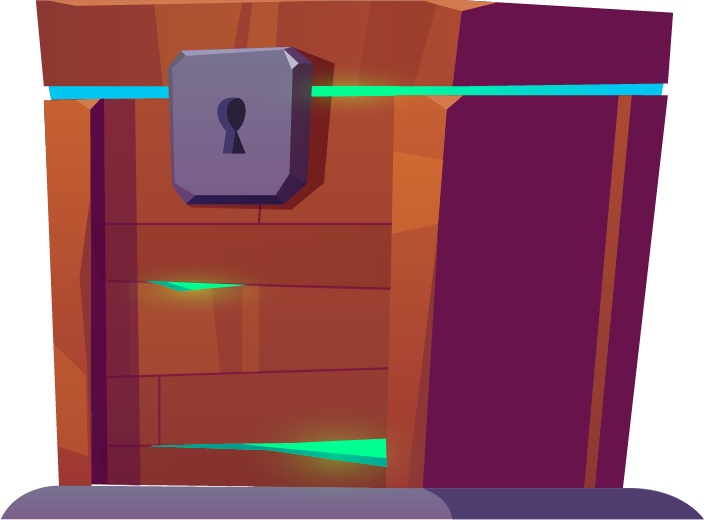 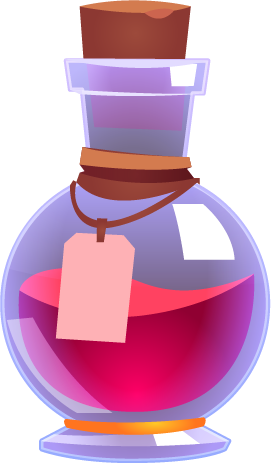 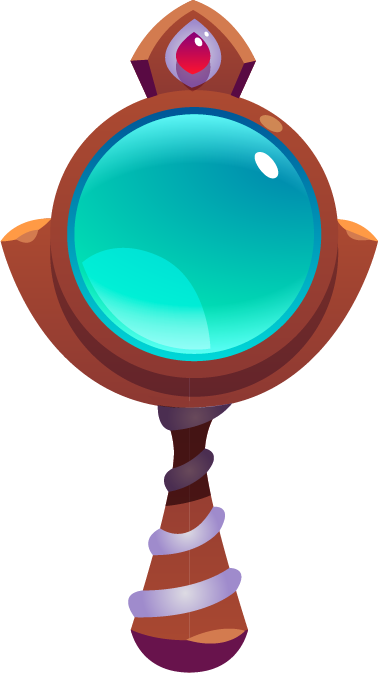 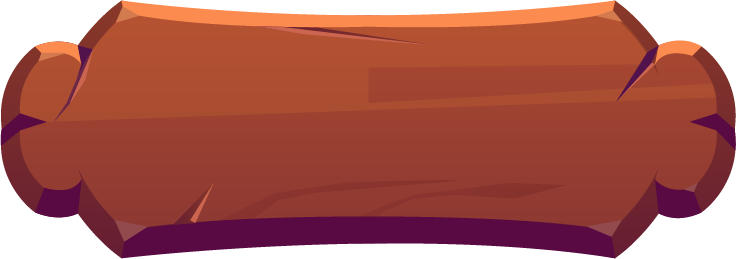 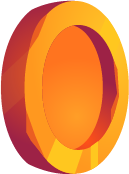 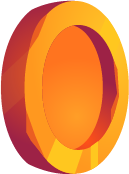 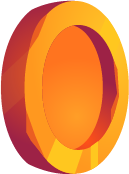 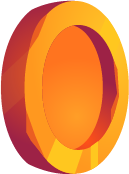 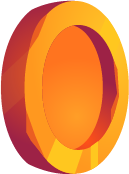 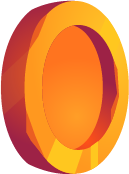 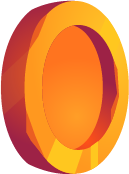 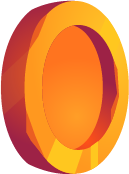 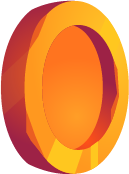 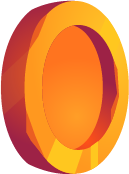 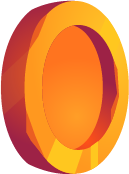 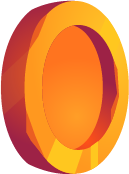 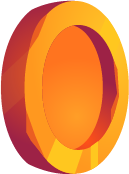 ممتاز وصولك للقمة
[Speaker Notes: تم تنزيل هذا القالب من موقع ingez-ppt]
هيا بنا نتعلم على منصة ايدوشير
https://edushare.moe.gov.ae/Uploads/Resources/6532/Arabic/TAB_GEOL_118/index.html
هيا بنا نتعلم نقوم باداء الاختبار الالكتروني
https://seraj-uae.com/test/1774/
https://seraj-uae.com/test/163/
[Speaker Notes: تم تنزيل هذا القالب من موقع ingez-ppt]